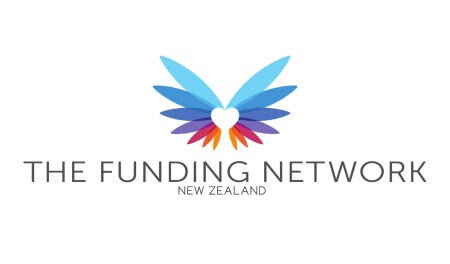 How to create your perfect pitch
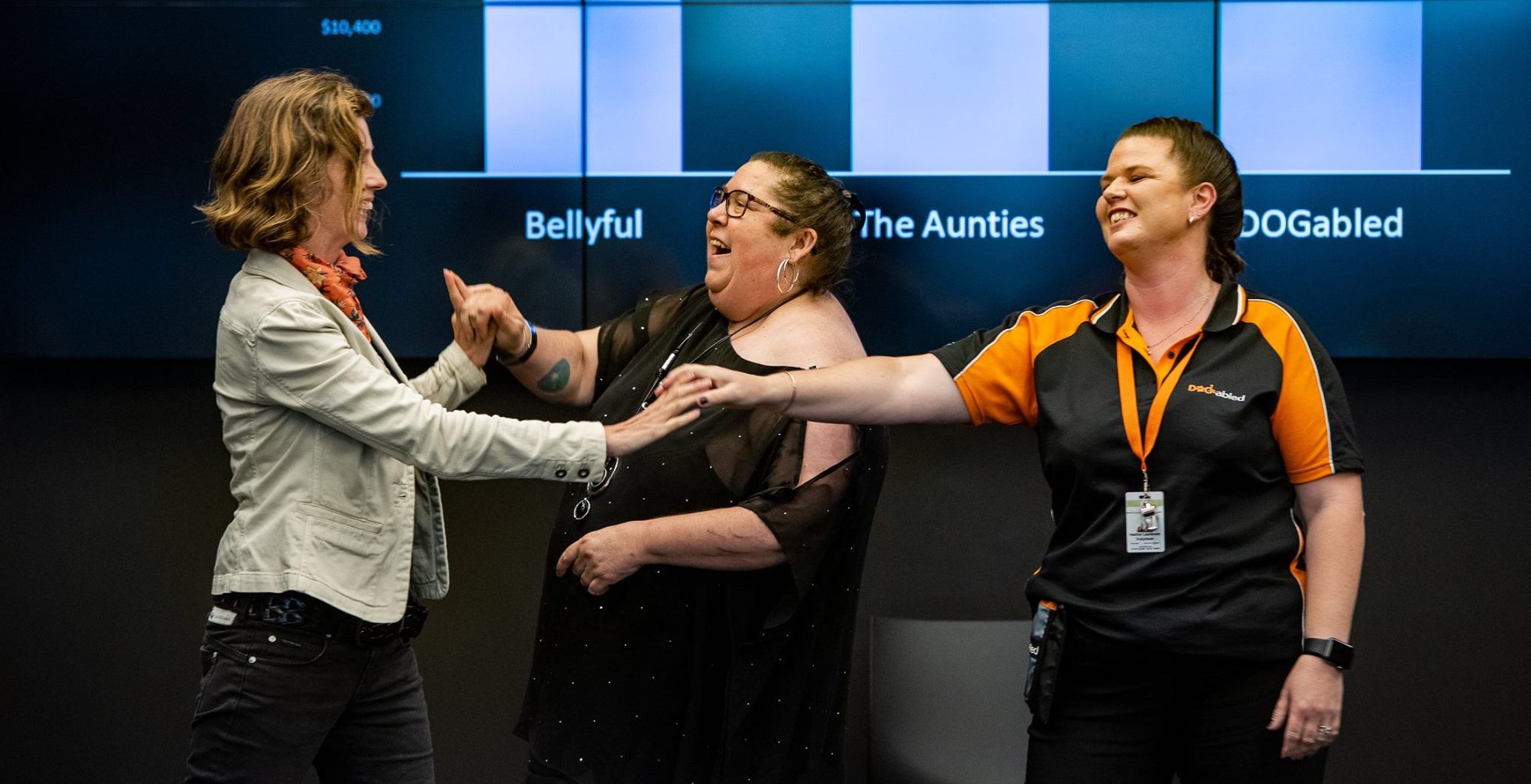 Inspiring the little contributions, 
that together, facilitate big change
[Speaker Notes: Tēnā koutou e te whanua
Pepeha]
Tim Pare
CEO – The Funding Network NZ
Pitch coaching and crowdfunding
Next applications open June 28th

In Your Corner
Strategy and fundraising for the small charity sector

Edmund Hillary Fellowship

Founded two charities

Raised over $5 million
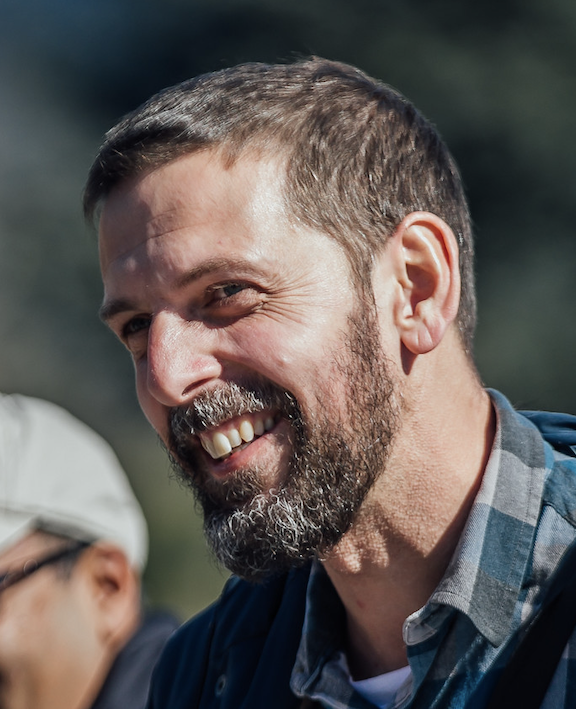 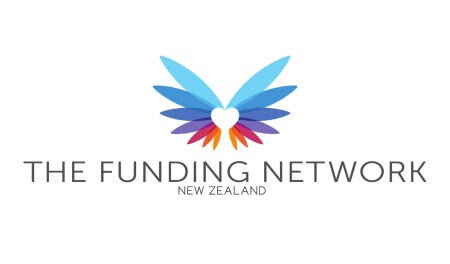 Today
What makes a good pitch?
The 5 Ps
Storytelling
Structuring your pitch
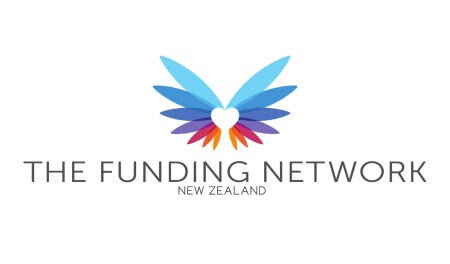 What makes a good or bad pitch?
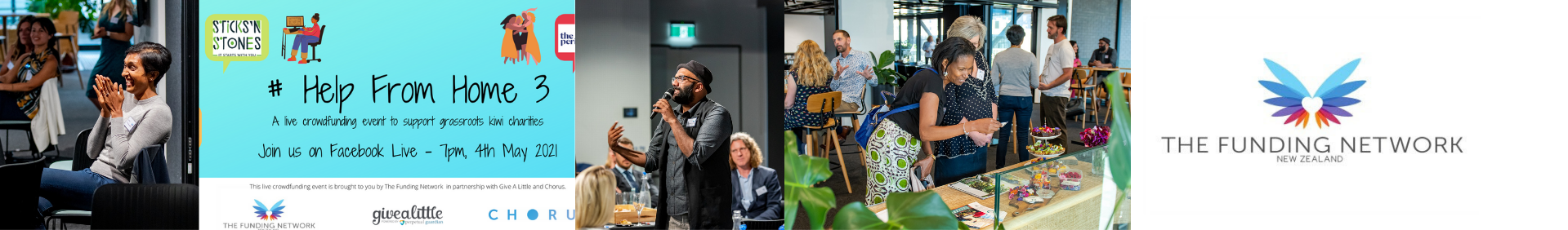 [Speaker Notes: Write up on flip chart, get to shout out]
The Five Ps Framework 


There are five key fundamentals to creating the perfect pitch: 
1. Passion 
2. Purpose 
3. Planning 
4. Practice 
5. Performance
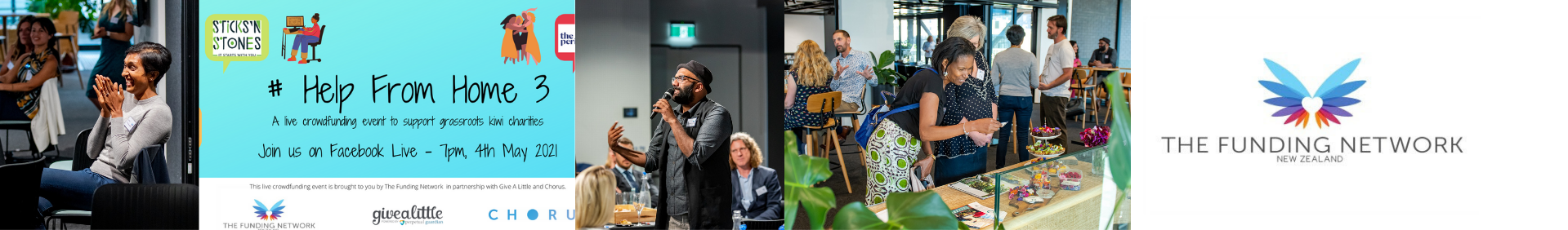 Passion – The Neuroscience of Persuasion 



“Culture eats strategy for breakfast” 
Peter Drucker

People fund people, not programmes
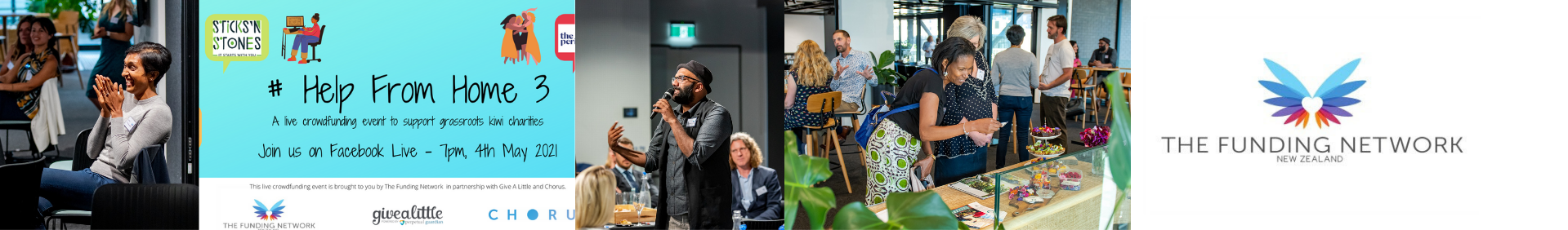 [Speaker Notes: Emotion drives behaviour. Rationality can help us arrive at conclusions, come to a decision or justify a set of actions. 
But only by moving the emotions are we able to inspire action.]
How much of communication is non-verbal? 


Multiple research studies since 1970s suggest in excess of 50%:

10% Words 
25% Tone of Voice 
65% Body language
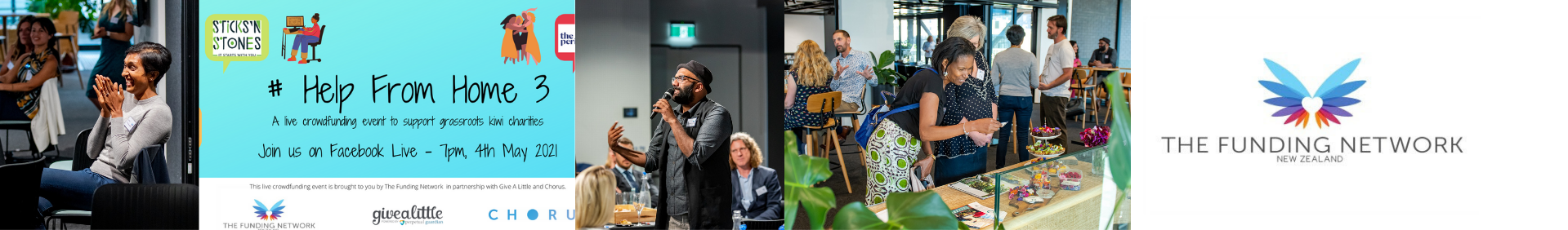 [Speaker Notes: The audience will only remember a few things you say, but it is the passion that will create an emotional connection, and it is that emotional connection that will determine whether the audience acts on your words or not.]
What is your ‘why’?

“People don’t buy what you do; they buy why you do it” 
Simon Sinek 

Your ‘why’ is your clearest articulation of your purpose in life. Your brand essence. In this type of work, it’s the thing that drives people to do the work they do. 

This must come through in your pitch. Both your purpose and the purpose of your organisation.
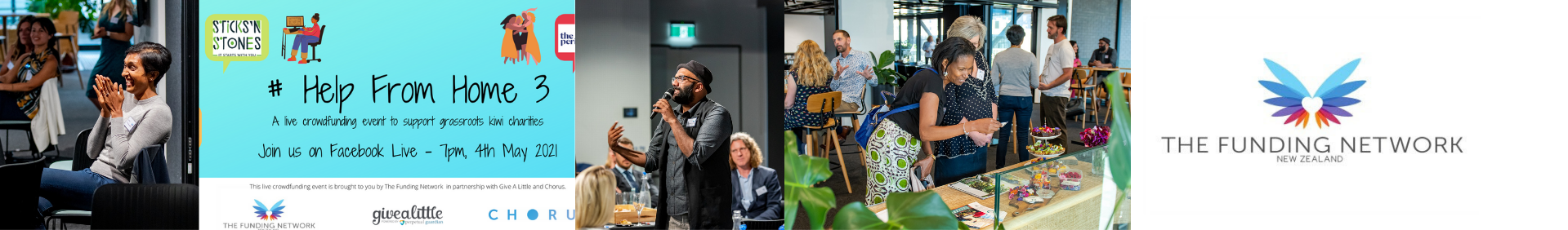 The Art of Response Management: 
From Theory to Practice.
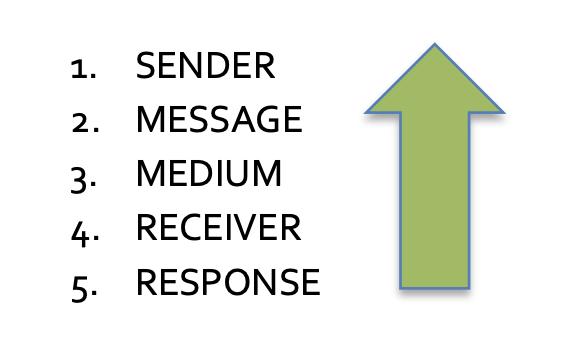 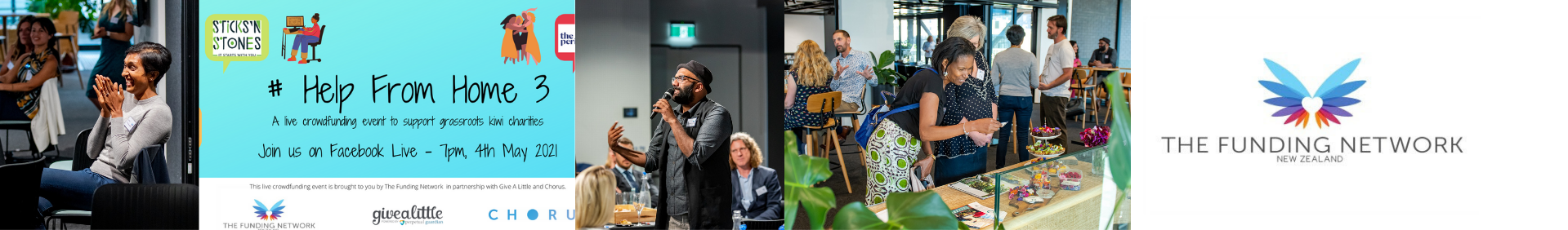 [Speaker Notes: The simple statement “What am I going to say”? encapsulates everyone’s most common mistake.  i.e. most people start at the top with themselves, the Sender, and work their way down towards their intended outcome, the Response. 
 Most successful communication is a bottom up planning process. It starts with considering WHO the audience is, what kind of response you want from them and ultimately what you want them to do. Only once you are clear on that, should you move back up to reconsider the medium, the main message and even the sender. Often this will inspire you to reconsider the message, it’s content and even who is the best person to deliver it. 
First, you should gather as much knowledge and insight into your audience as you can: attitudes, feelings, biases, behaviours, context, relationships, common knowledge. Anything you can find out will give you an edge. And this shouldn’t stop when you actually pitch. Every pitch is a conversation. Make sure you are on receive as well as transmit, this will help you to pick up on what the audience is thinking and make them feel that this is a two-way conversation.]
Creating the Response You Want

What do you want the audience to: 

NOTICE? their Sensory response to your body language 
THINK? their Rational response to your words
FEEL? their Emotional response to your stories
DO? their Active response to your ask or call to action.
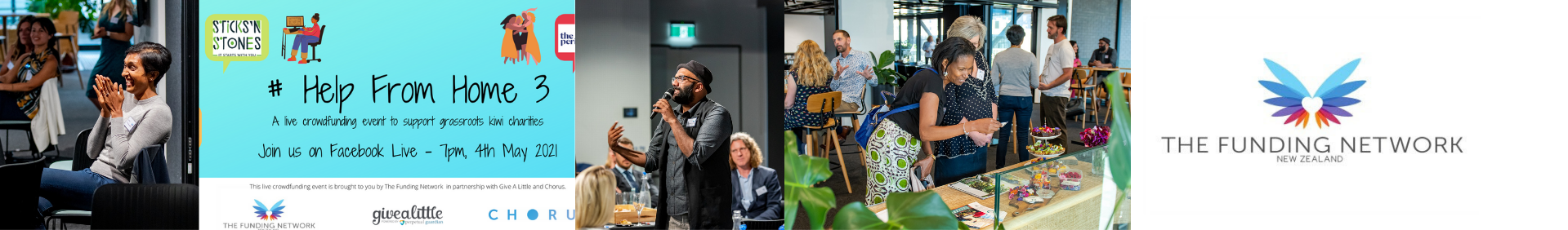 [Speaker Notes: They are thinking:Are you passionate, invested or just here because you get paid
Does it make sense, can I see how the solution works to address the problem?
Empathetic, concerned, incensed
Share the post, donate money, join the rally, become a volunteer]
The Role of Storytelling 

“The most powerful person in the world is the storyteller. The storyteller sets the vision, values and  agenda of an entire generation that is to come.” Steve Jobs 
Storytelling is the oldest human technique for conveying information and helps connect with people 
It’s so much easier to retain information if it’s been captured in a story, rather than in data or bullet points
Usually, a single story about a beneficiary of your work or your own personal story about what inspired you will play a central role in your pitch
Stories create strong emotional connection and move people from consideration into action
If you can, take someone who has benefitted from your work with you
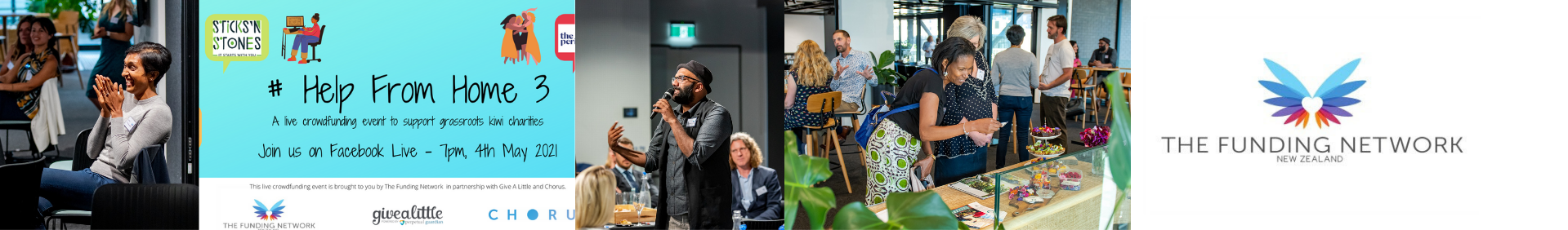 Tips for Good Storytelling

Here are a few tips: 
Can be inserted at beginning, middle or end of pitch
Capture the audience’s attention and pull them in immediately
Use language that creates imagery, describes emotions and engages the senses
Share the detail: what, who, where, when, how, how many 
Use real names and places (maybe changed to protect privacy)
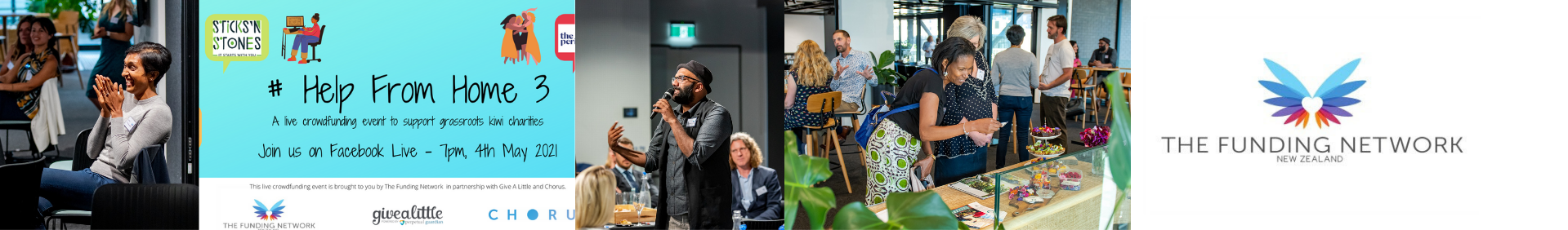 Tips for Good Storytelling


There is a common structure or ‘arc’ for all stories: 

Protagonist: the lead role (can be a person or an organisation)
Challenge: the obstacle or issue that the protagonist has to overcome
Transformation: the change or learning experience for the protagonist
Resolution: the final outcome
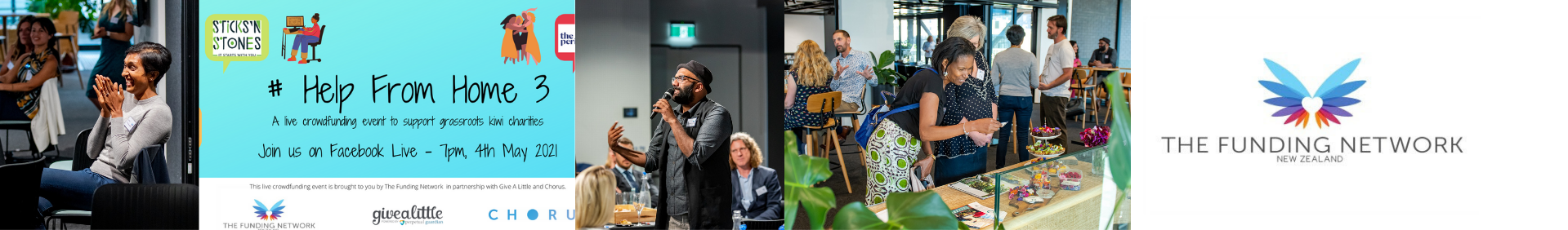 Practice 

Public speaking experts advise that if you want to sound spontaneous, then practice more, not less.  
Some tips: 
Write up long hand, learn it, then bullet points
Practice your pitch in the mirror, video yourself, record it on phone and listen before you sleep
Pitch to the cat, dog, in the car – to anyone who will listen
Time your pitch, remember it takes longer in a live-pitch situation
The fewer the words, the more time it gives you for performance, pauses and creating emphasis
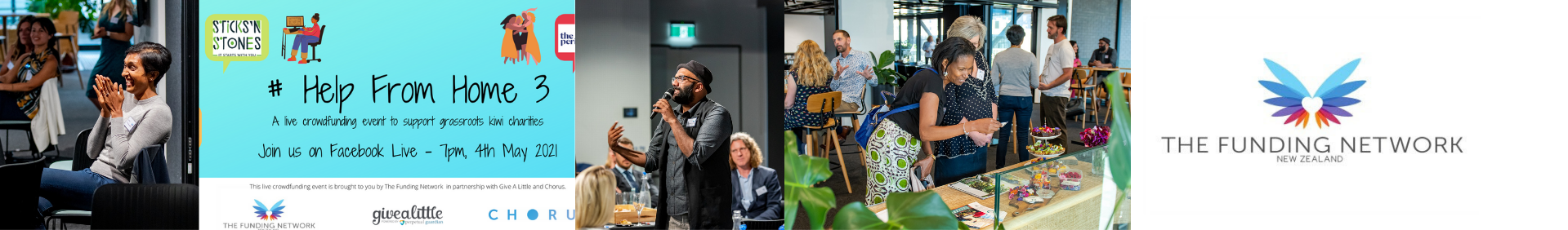 [Speaker Notes: Familiarity and confidence allow presenters to relax, tell better stories, react to the audience and answer questions more articulately and sound more spontaneous]
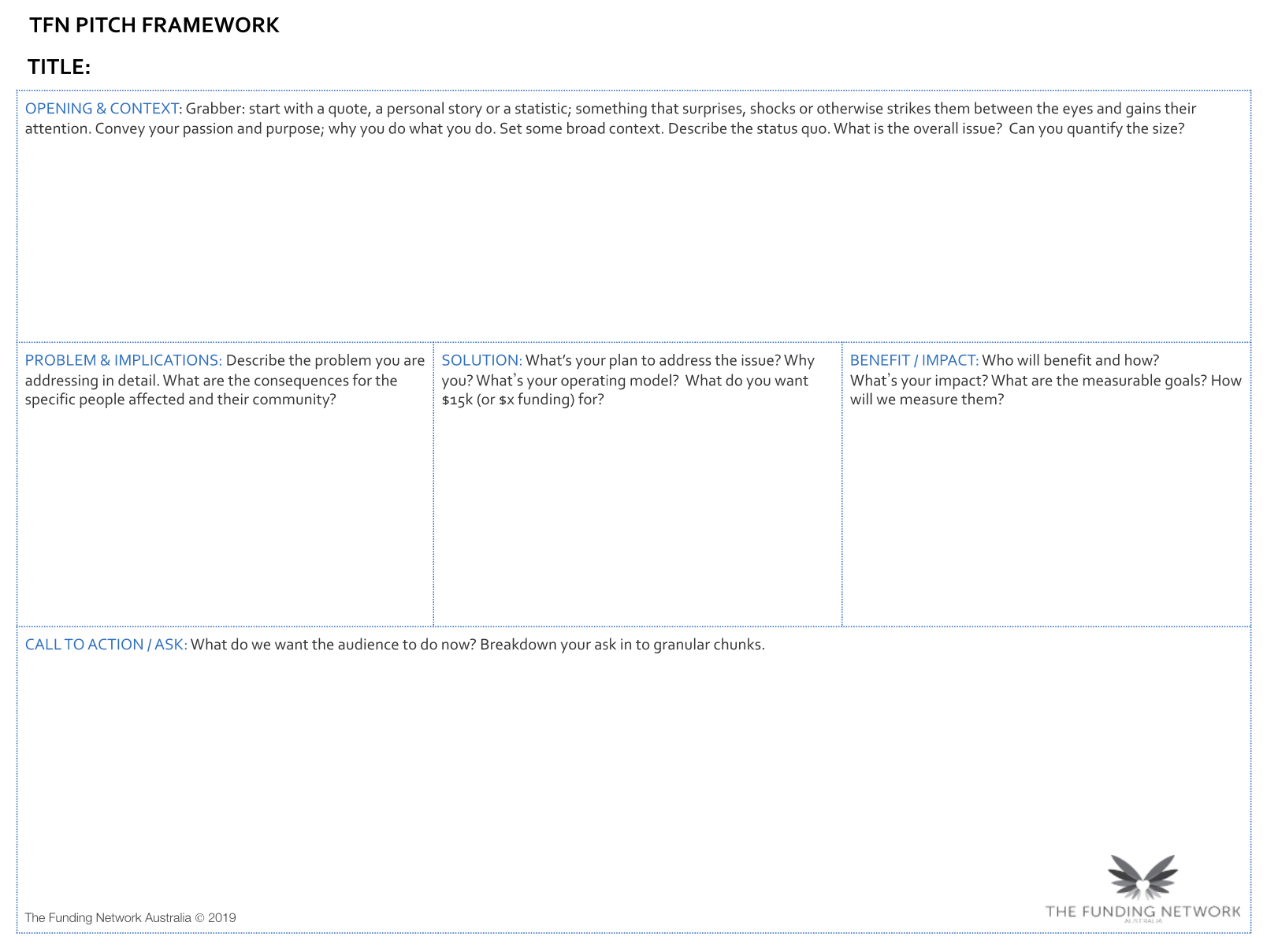 [Speaker Notes: Opening and Context – 1 min – grab, hook and credibility
Problem and Implications – 30 seconds – spend half as much time on the problem as the solution – optimism and positivity sells
Solution – 1 min 
Benefit / Impact – 1 min
Call to Action / Ask -30 seconds

Case Study / Story – 1 min]
Contact

Tim Pare
CEO 

0211998077
info@thefundingnetwork.org.nz
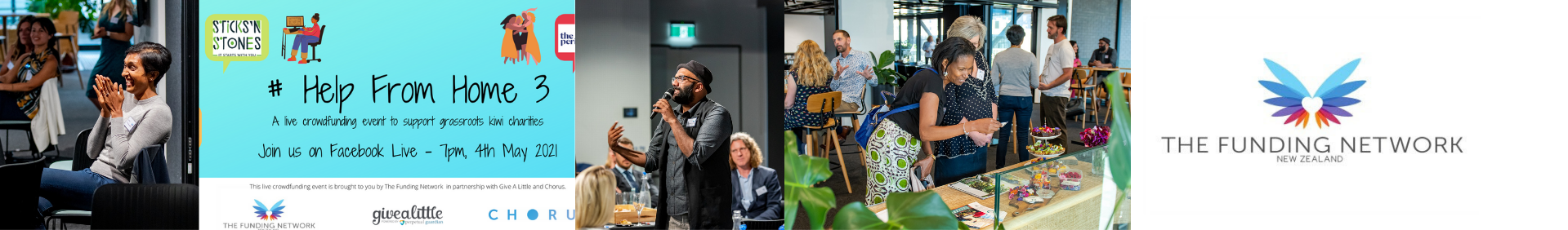